IMPLEMENTACION DE UN SISTEMA DE VIDEO VIGILANCIA UTILIZANDO UNA WEBCAM, ASTERISK, MOTION  Y CHAN_MOBILE
RODRIGO DANIEL GUAYAQUIL LOOR
 JOSÉ LUIS SILVA PALMA
CONTENIDO:
Antecedentes
Descripción
Objetivos
Metodología
Componentes
Asterisk
Módulo Chan-Mobile
Motion
Configuración
Configuración de MOTION
Configuración de X-LITE
Configuración de ASTERISK
Creación de SCRIPTS
Funcionamiento del Proyecto
Conclusiones
Recomendaciones
ANTECEDENTES
La seguridad es un objetivo que el hombre anhela constantemente como una necesidad.

En el mercado existe gran variedad de productos y compañías que ofrecen este servicio.

El presente trabajo ofrece una opción de vigilancia,  utilizando programas de código abierto.
DESCRIPCION
OBJETIVOS
Objetivo Principal
Implementar un Sistema de Video Vigilancia utilizando programas que sean de libre distribución, que proporcione la información necesaria de lo ocurrido  y que además esa información llegue inmediatamente al teléfono móvil del usuario.
OBJETIVOS
Identificar componentes.

Analizar las herramientas.

Entender el funcionamiento.

Identificar los archivos a configurar.

Proporcionar toda la información posible.
METODOLOGIA
Elementos a utilizar.

Configuración de archivos.

Demostración de puesta en marcha del sistema.
COMPONENTES
Hardware
LAPTOP HP

WEBCAM HP INTEGRADA

MODULO BLUETOOTH INTEGRADO

CELULAR GATEWAY NOKIA 6300
COMPONENTES
Software
SISTEMA OPERATIVO LINUX (UBUNTU)

ASTERISK 1.6 Y ASTERISK ADDONS 1.6

MOTION

LIBRERÍA BLUEZ

SOFTPHONE X-LITE
ASTERISK
Es un sistema de comunicaciones de software libre que proporciona funcionalidades de una central telefónica.

El empleo de sistemas PBX evita conectar todos los teléfonos de una empresa de manera separada a la red de telefonía local pública.

Asterisk incluye muchas características anteriormente sólo disponibles en costosos sistemas propietarios PBX
ESQUEMA DE ASTERISK
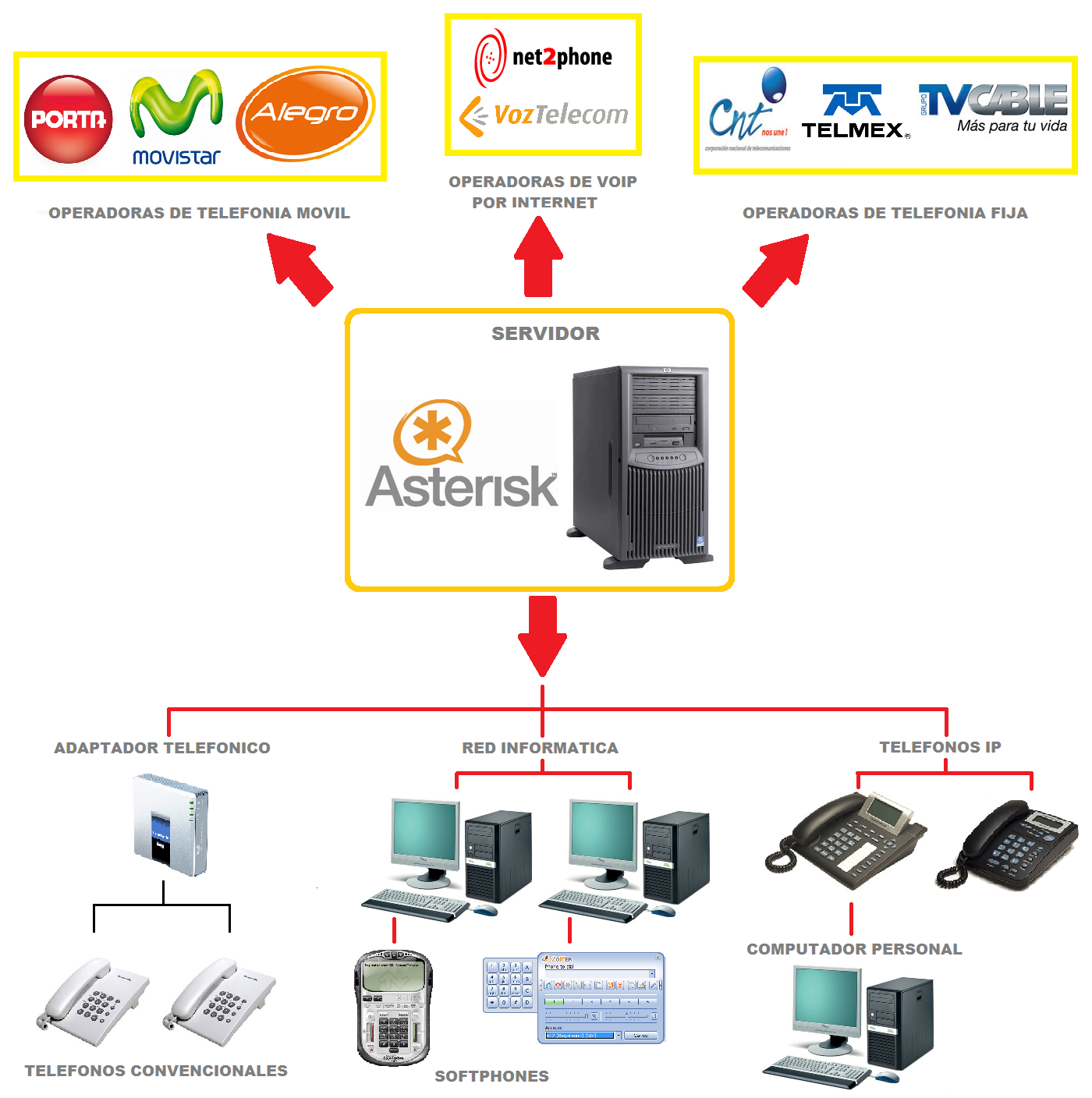 CARACTERISTICAS DE ASTERISK
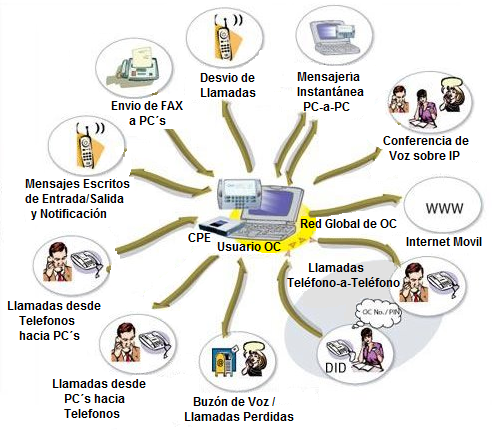 MODULO CHAN-MOBILE
Es un driver de canal de Asterisk que permite la utilización de teléfonos móviles con bluetooth para realizar comunicación con la Red GSM.

Múltiples adaptadores bluetooth pueden ser conectados.

Se necesita usar un adaptador bluetooth por celular al momento de la conexión con el servidor Asterisk.
MOTION
Software que se encarga de monitorizar la cámara web en busca de actividad.

Funciona como la mayoría de programas de detección de movimiento basados en cámaras.

Comprueba la diferencia de píxeles entre fotogramas consecutivos capturados y si esta diferencia es superior a un umbral predefinido, asume que hay movimiento. 

Permite monitorizar varias cámaras.
CONFIGURACION
MOTION

Softphone X-LITE

ASTERISK:
SIP – Extensiones
EXTENSIONS – Plan de Marcado
MOBILE – Medios Bluetooth
CONFIGURACION DE MOTION
ARCHIVO MOTION.CONF
ARCHIVO MOTION.CONF
CONFIGURACION DE X-LITE
CONFIGURACION DE ASTERISK
SIP.CONF
CONFIGURACION DE ASTERISK
EXTENSIONS.CONF
CONFIGURACION DE ASTERISK
EXTENSIONS.CONF
CONFIGURACION DE ASTERISK
EXTENSIONS.CONF
CONFIGURACION DE ASTERISK
MOBILE.CONF
CONFIGURACION DE ASTERISK
Obtención de Parámetros
MAC del Modulo Bluetooth
MAC del Celular Gateway
Puerto de Comunicación con ASTERISK
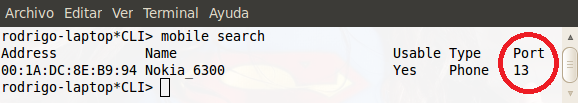 CREACION DE SCRIPTS
Control del Programa MOTION
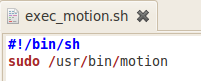 CREACION DE SCRIPTS
Control del Programa MOTION
CREACION DE SCRIPTS
Gestión de Eventos
CREACION DE SCRIPTS
Archivo CAM_EVENT.SH
CREACION DE SCRIPTS
Ejecución de Alarma
Empezar el Sonido de Alarma
CREACION DE SCRIPTS
Detener el Sonido de Alarma
FUNCIONAMIENTO
VIDEO
CONCLUSIONES
La utilización de este tipo de aplicaciones en el Ecuador ayudaría en gran medida a las empresas.

No existen límites de información y cuenta con gran variedad de alternativas.
CONCLUSIONES
La implementación de este Sistema de Vigilancia es de fácil acceso para cualquier persona o empresa.

La facilidad de implementación y configuración resulta una gran ventaja a considerar.
RECOMENDACIONES
Tener conocimiento intermedio en LINUX.

Configurar la sensibilidad de la cámara y el contraste  a un nivel estable.

Tener en cuenta la capacidad del disco en donde se guarda la información.
RECOMENDACIONES
Revisar la lista de compatibilidad de dispositivos Bluetooth y teléfonos celulares con el módulo CHAN-MOBILE.

Se podría agregar la configuración necesaria para que el Sistema envié un Correo Electrónico o un Mensaje de Texto al usuario.
RECOMENDACIONES
Otra opción a tomar en cuenta es la de enviar el video o las fotografías grabadas a un servidor FTP o a un servidor de Correo por internet.

También se podría configurar al Sistema para que realice una video llamada a un teléfono IP con soporte para tal efecto, o realizarla hacia un teléfono móvil, para así visualizar en tiempo real lo que ha causado la alarma.
PREGUNTAS???